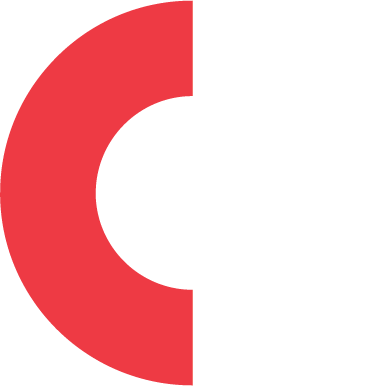 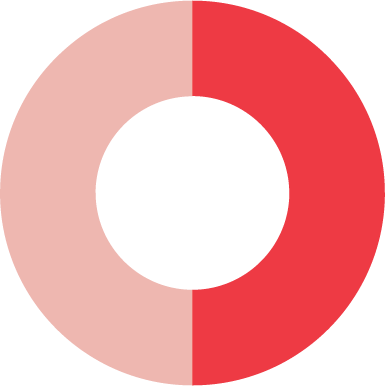 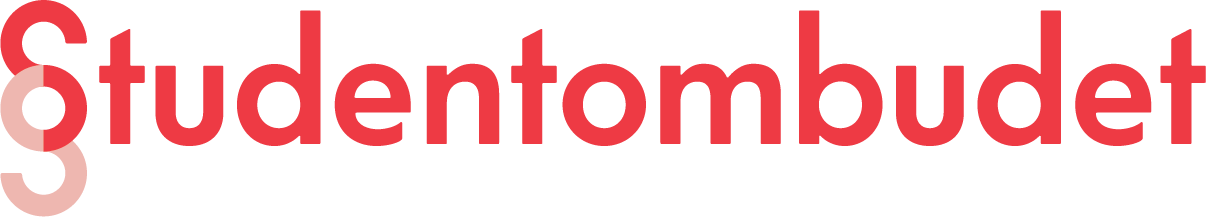 Årsrapport 2022
Av
Marianne Høva Rustberggard
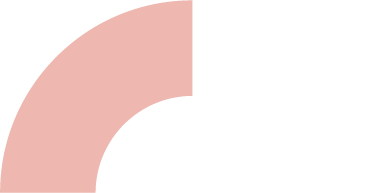 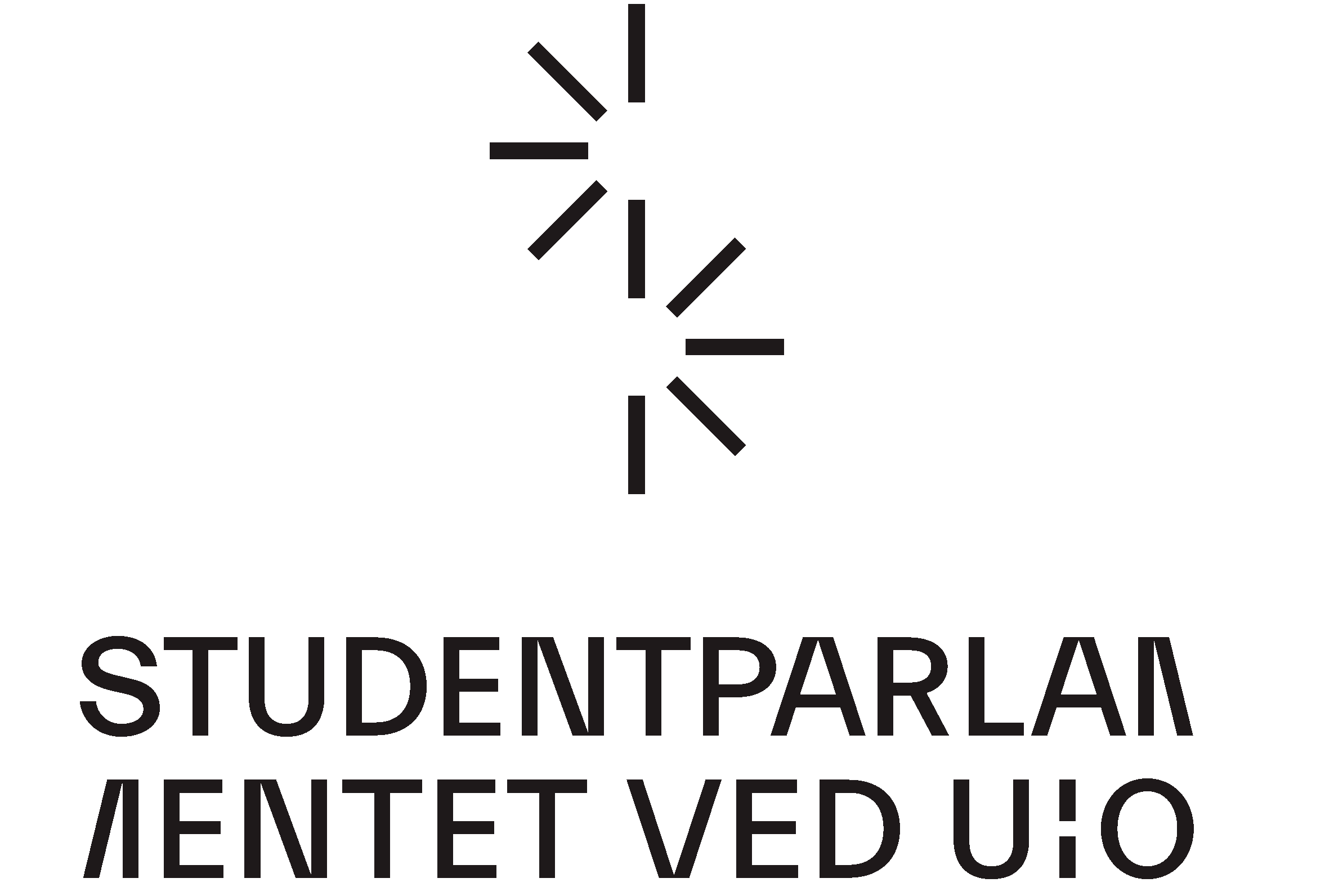 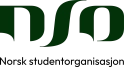 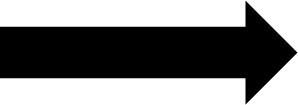 «Alle studenter skal ha tilgang til et studentombud.»
§ 4-17 om studentombud i universitets- og høyskoleloven
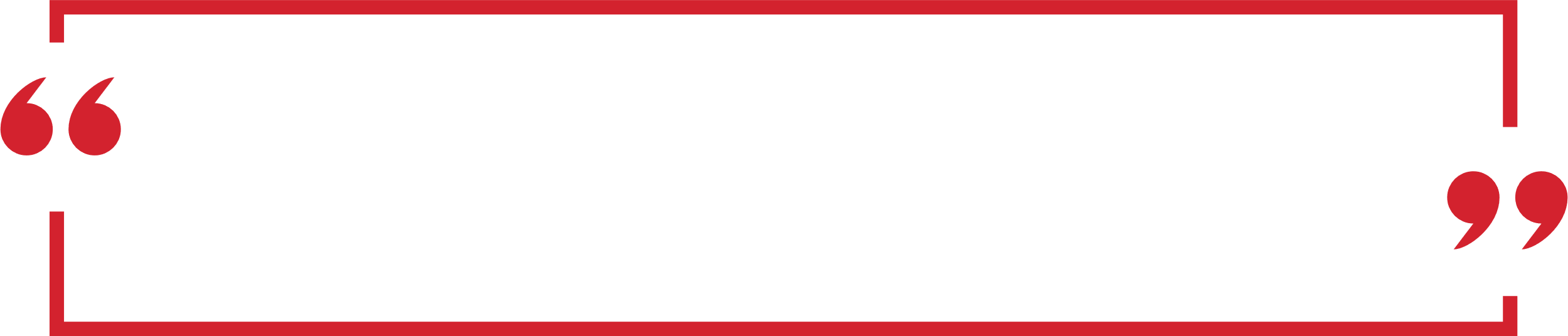 Vårt formål er å bidra til rettferdighet, 
men ikke fordel, for studenter som tar kontakt.
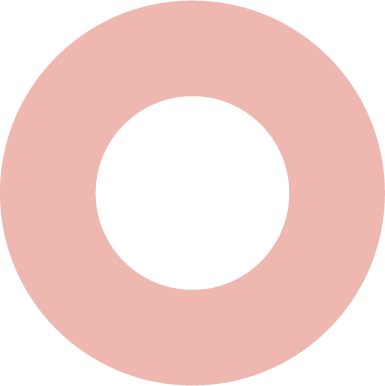 Ekstra saksbehandlingsledd
Saksbehandling av tilretteleggingssaker
Seksuell trakassering
Utredning i Si fra-saker
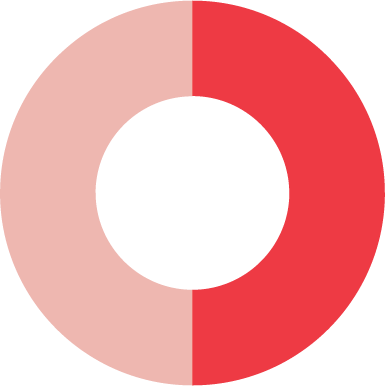 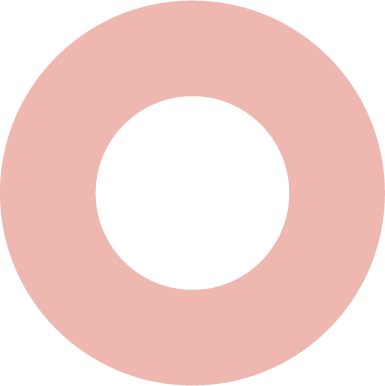 Ekstra saksbehandlingsledd
Saksbehandling av tilretteleggingssaker
Seksuell trakassering
Utredning i Si fra-saker
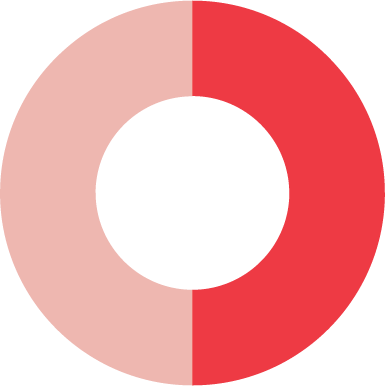 Ekstra saksbehandlingsledd:
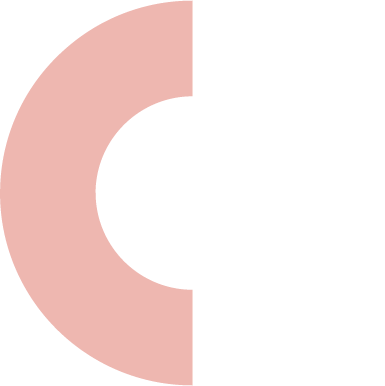 Roller: Uklar rollefordeling mellom fakultet og institutt

Ansvar: Uklare ansvarslinjer hva gjelder hvilket nivå som håndterer hvilke sakstyper, og i hvilken utstrekning

Kontroll: Enkeltpersoner fatter vedtak, uten kontroll fra leder.
Ekstra saksbehandlingsledd:
Ekstra saksbehandlingsledd:
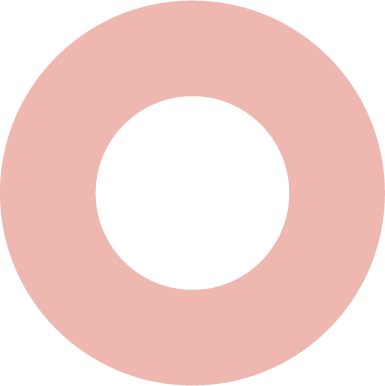 Ekstra saksbehandlingsledd
Saksbehandling av tilretteleggingssaker
Seksuell trakassering
Utredning i Si fra-saker
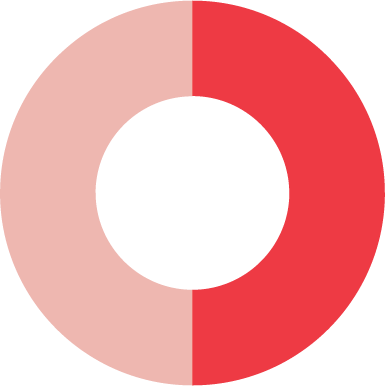 Tilrettelegging:
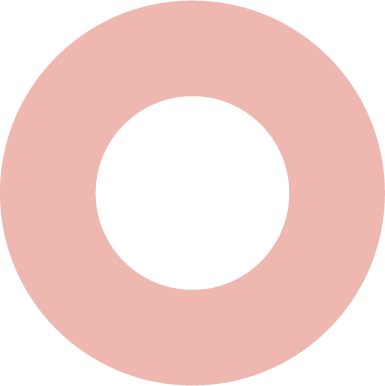 Ekstra saksbehandlingsledd
Saksbehandling av tilretteleggingssaker
Seksuell trakassering
Utredning i Si fra-saker
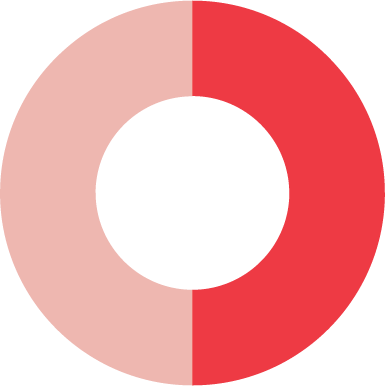 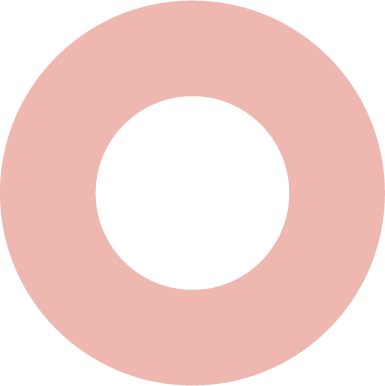 Legalitetsprinsippet
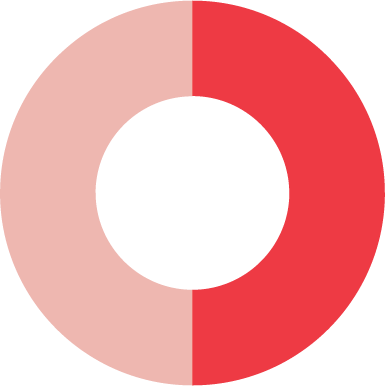 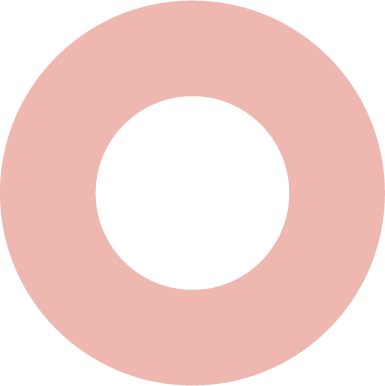 Ansvar for læringsmiljø
Forbigående fase
Yngre
Kortvarig
Blir vurdert
Omsorgsplikt
Stillingsvern
Alder
«Ansiennitet»
Vurderer
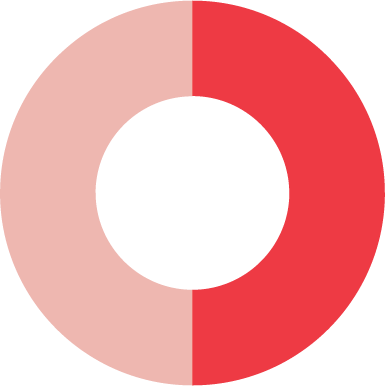 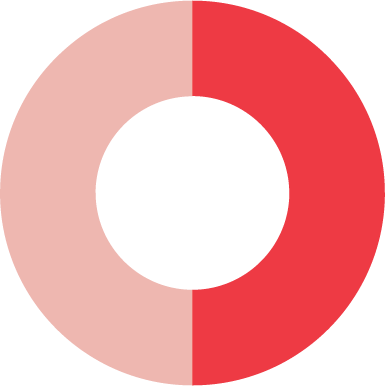 www.studentombudet.no
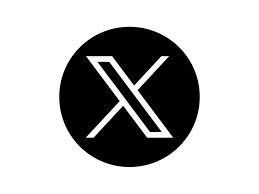 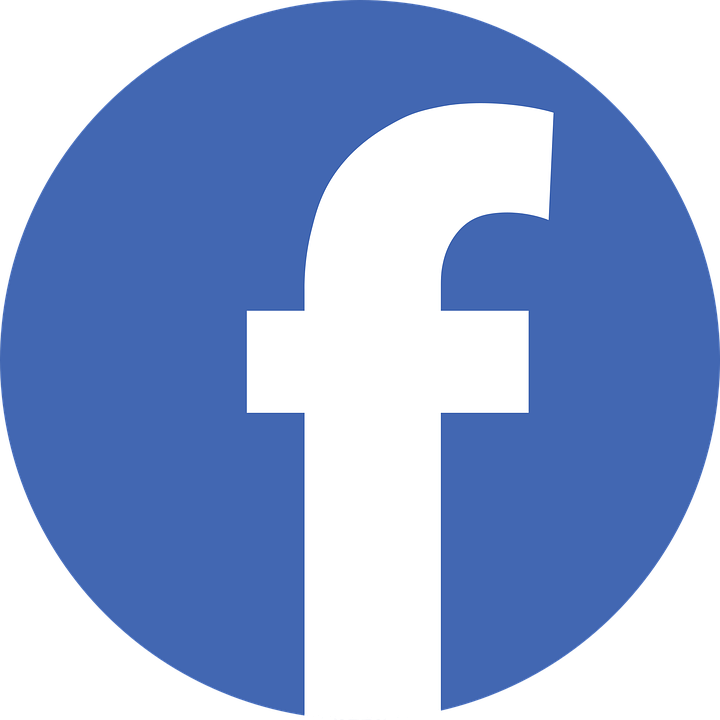 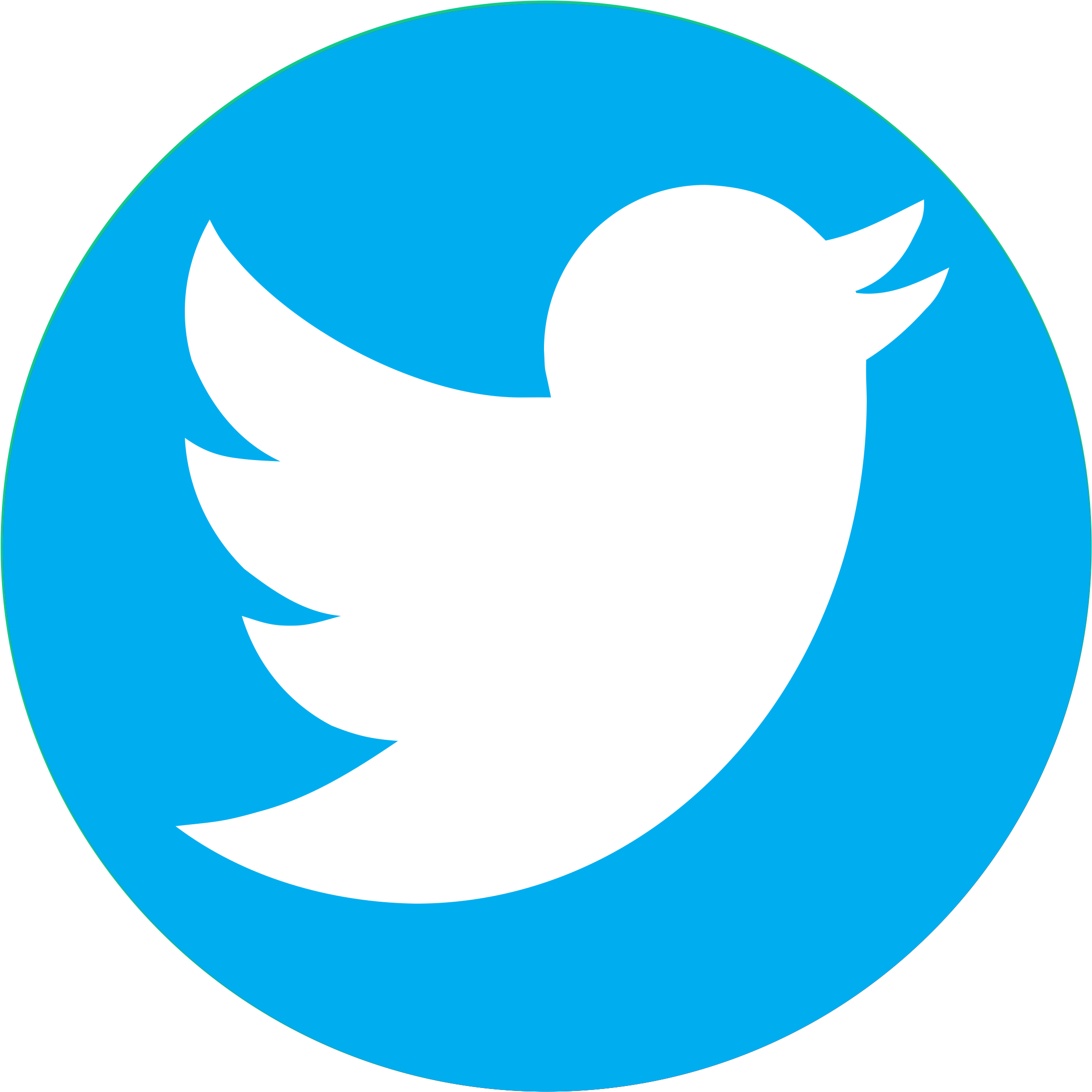 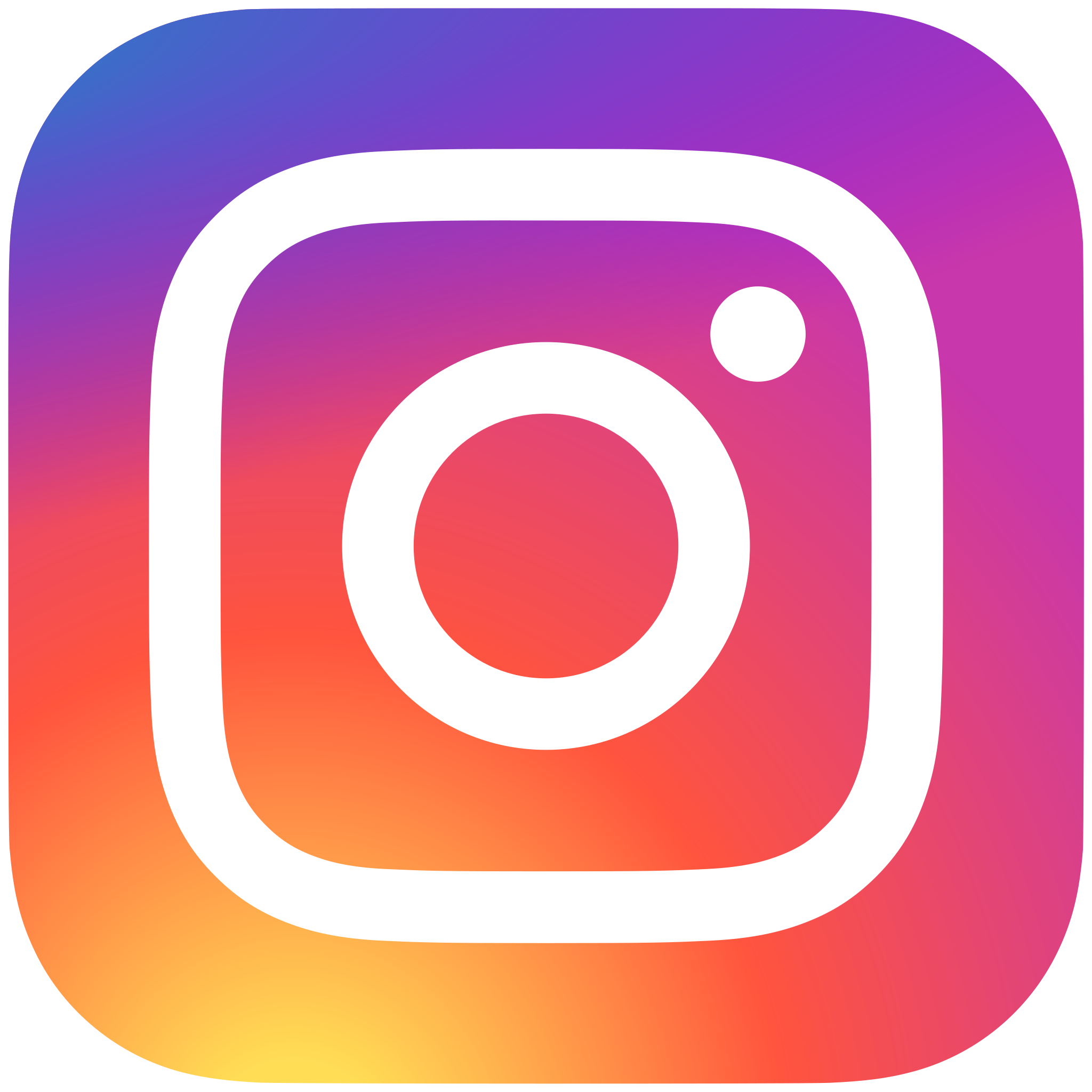 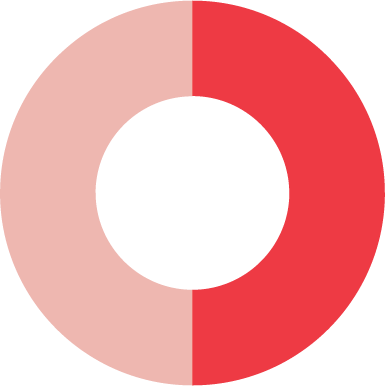